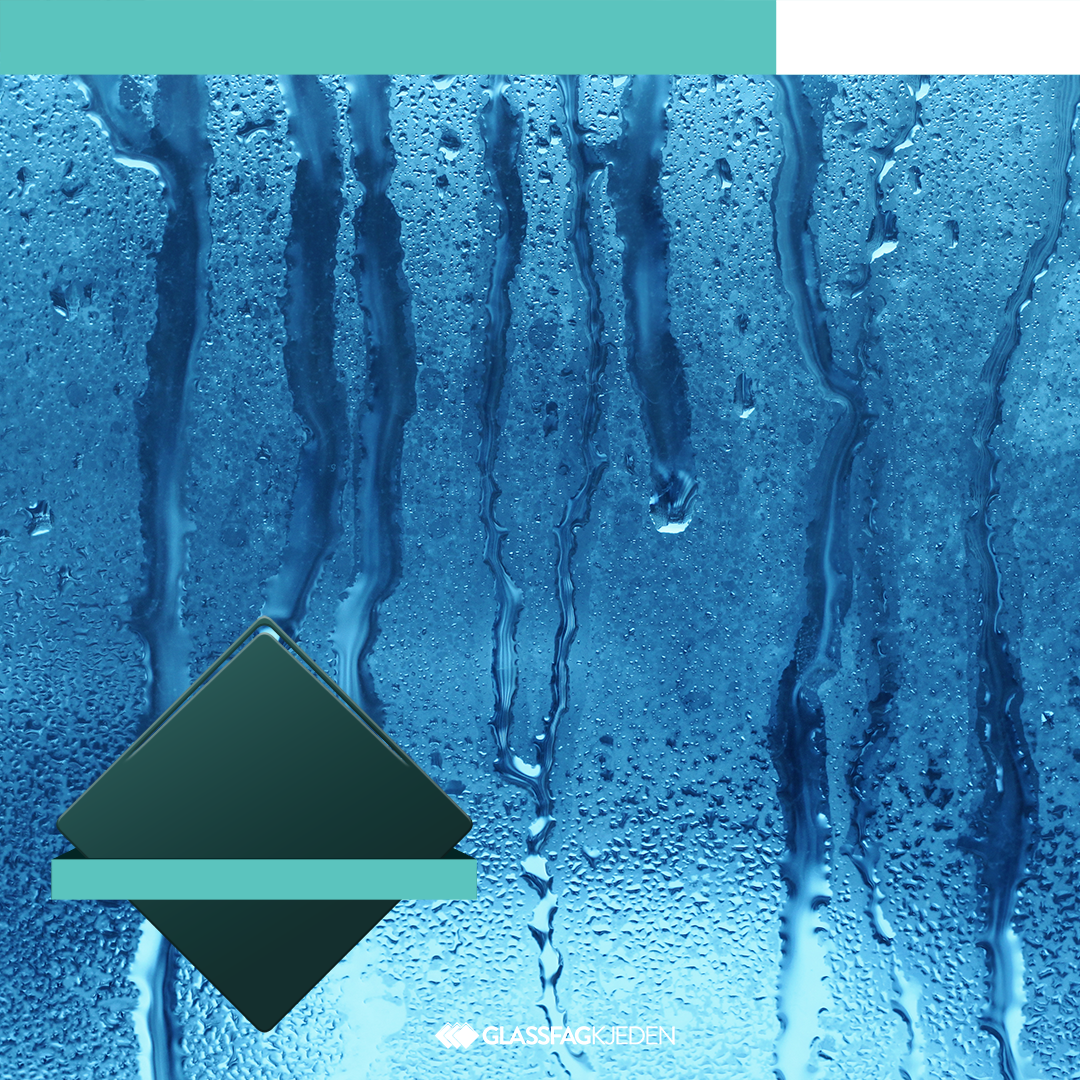 KAMPANJE: PUNKTERT VINDU
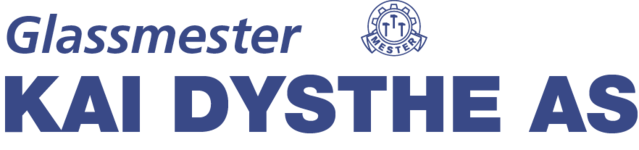 30%
Pilkington Produktnavn™